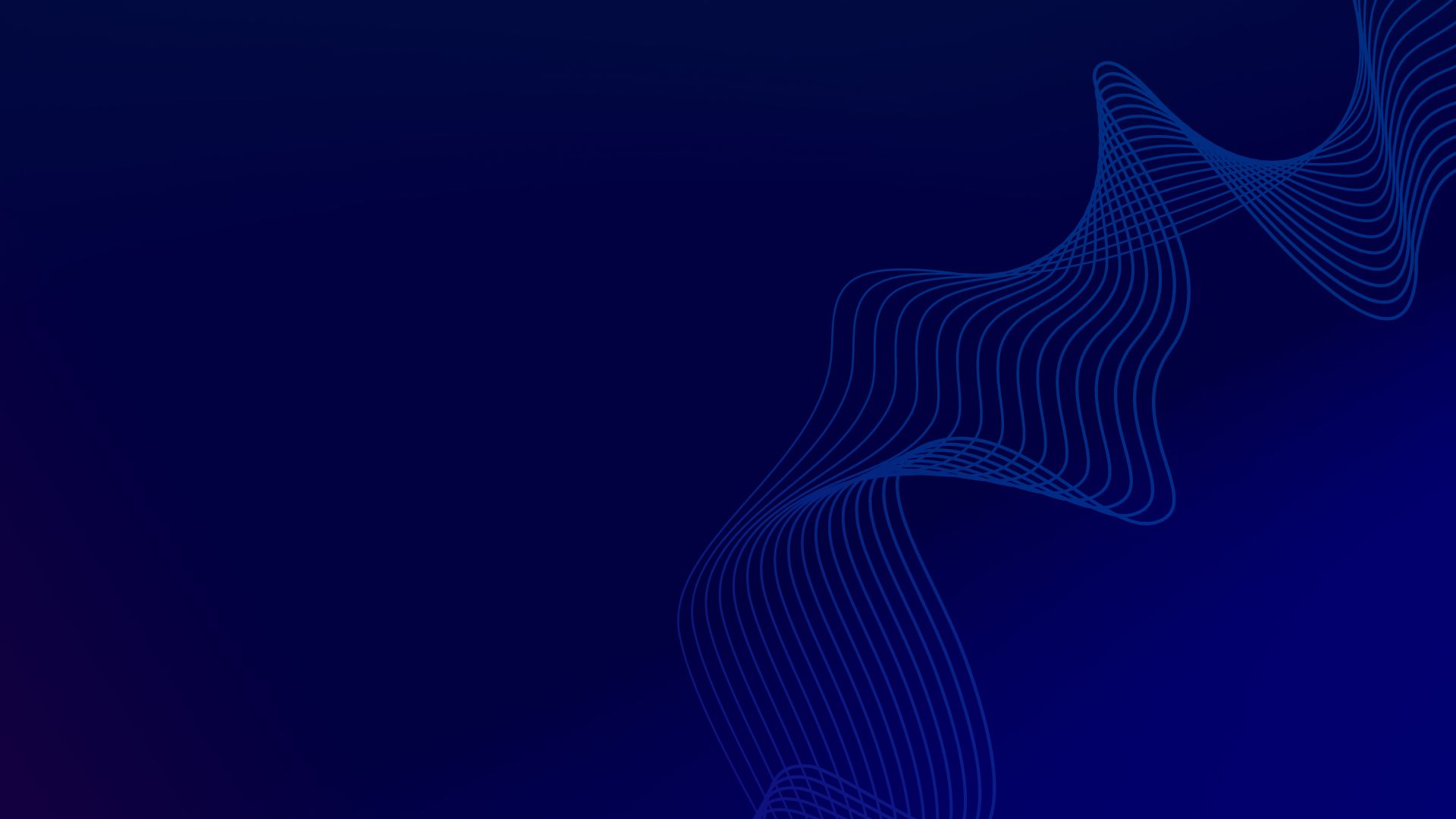 TÍTULO DA APRESENTAÇÃO
TEXTO.... TEXTO.... TEXTO...
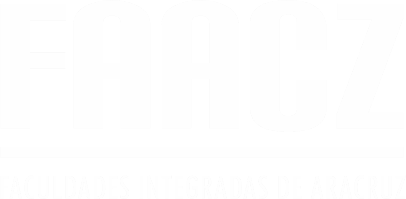 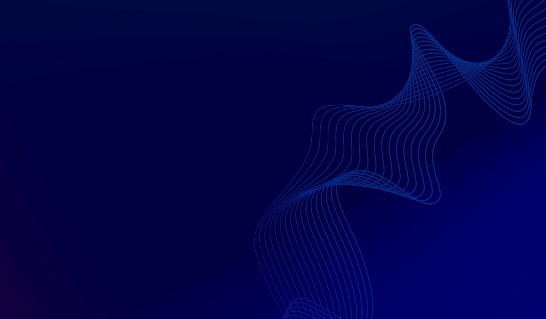 TÍTULO
Texto... Texto... Texto... Texto... Texto... Texto... Texto... Texto... Texto... Texto... Texto... Texto... Texto... Texto... Texto...
Texto... Texto... Texto... Texto... Texto... Texto... Texto... Texto... Texto... Texto... Texto... Texto... Texto... Texto... Texto...
Texto... Texto... Texto... Texto... Texto... Texto... Texto... Texto... Texto... Texto... Texto... Texto... Texto... Texto... Texto...
Texto... Texto... Texto... Texto... Texto... Texto... Texto... Texto... Texto... Texto... Texto... Texto... Texto... Texto... Texto...
Texto... Texto... Texto... Texto... Texto... Texto... Texto... Texto... Texto... Texto... Texto... Texto... Texto... Texto... Texto...
Texto... Texto... Texto... Texto... Texto... Texto... Texto... Texto... Texto... Texto... Texto... Texto... Texto... Texto... Texto...
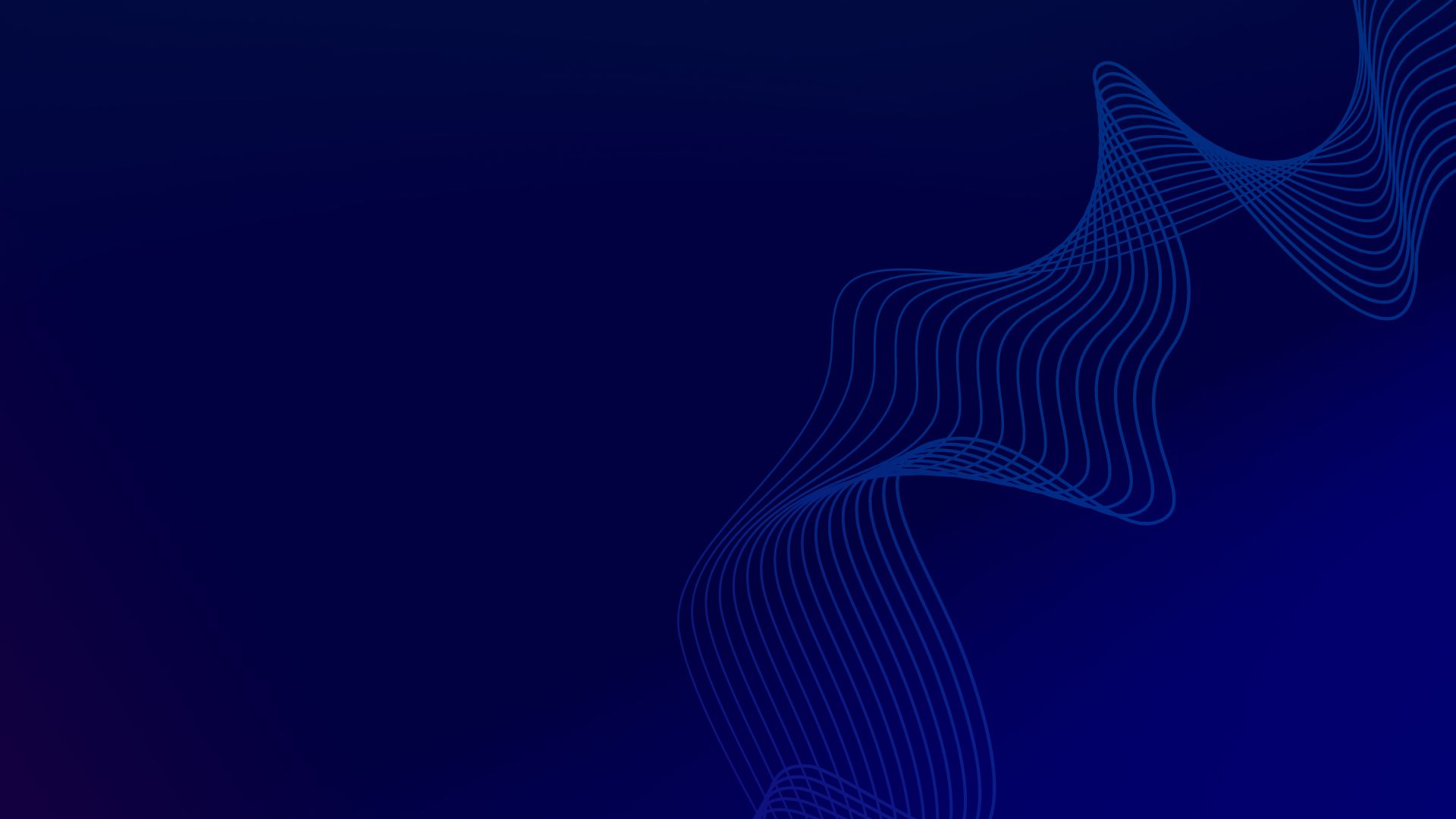 MUITO OBRIGADO
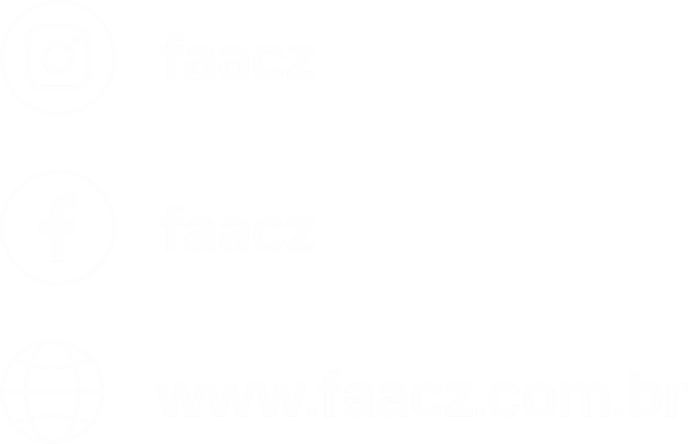 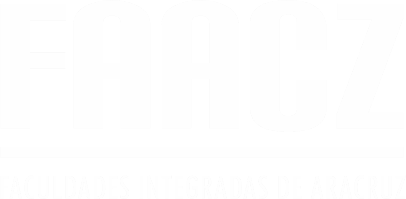